Rising 7th Grade Academic Planning
Ms. Wilkes, Ms. Reardon and Mr. Oxley
Agenda
Today we will discuss:
7th grade class options
Intensified vs. regular classes
Electives
Graduation requirements
High School Information
Process for 7th grade course selection
Seventh Grade Classes
/July
Intensified Classes
7th grade: available for English, Science, and Social Studies
Increased rigor
Consider if you want to be challenged and dig deeper in the subject
Intensified Classes
Optional! You can take 0, 1, 2, or 3 intensified classes.
Any student can register. You do NOT need a teacher recommendation. 
Choosing to take a regular or intensified option for 7th grade does not determine course placement for future school years.
MATH Progression Chart
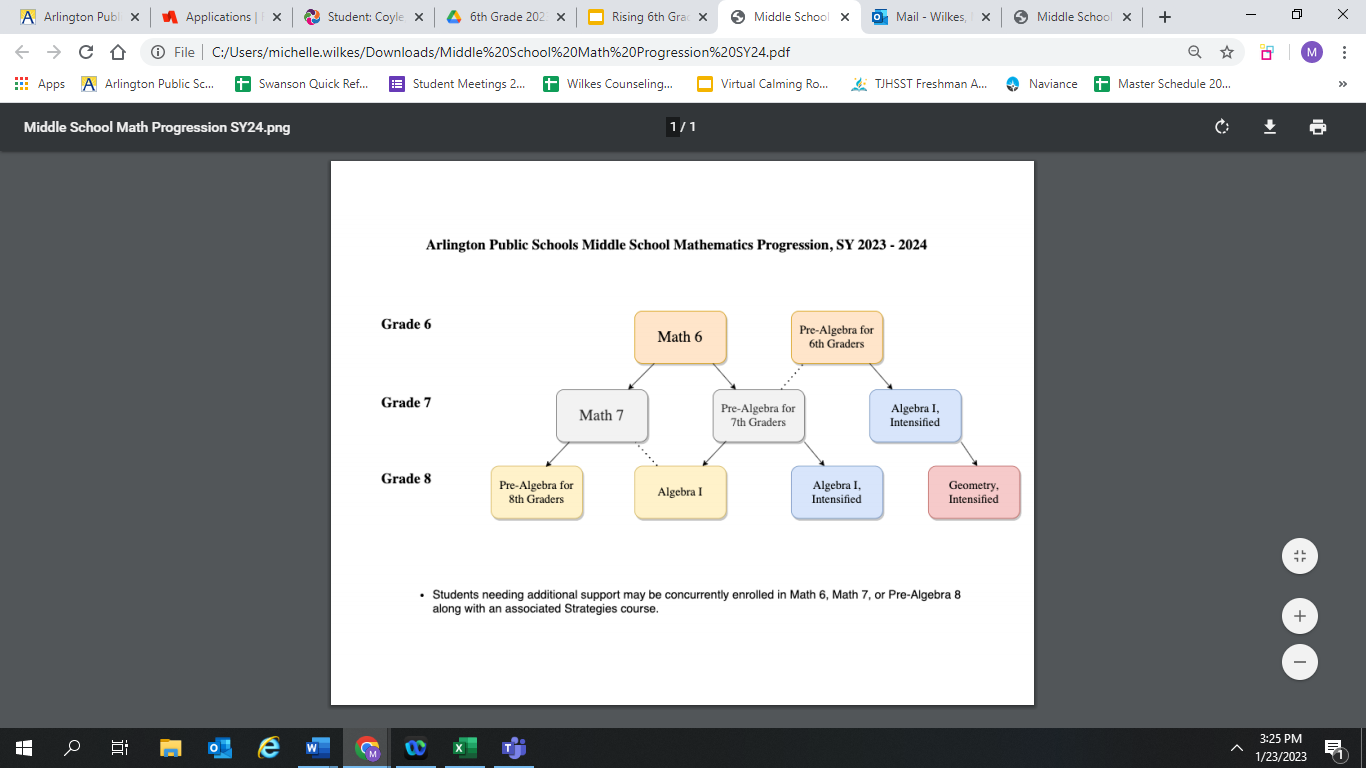 Math recommendations will be made in June/July. You will NOT be choosing your math class at this time!
Electives
All students have 2 elective periods. These can be filled by:
4 semester classes (2 classes per semester)
2 semester classes, and 1 full-year class
2 full-year classes

 You will pick your electives, and provide alternates (back-ups)
 World Languages are only offered as full year courses
Electives:
Semester (half-year) Classes
Digital Input Technologies (typing, word processing, technology applications) 
Inventions and Innovations (engineering and technology, design prototypes, use tools in the production laboratory) 
Teen Living (nutrition and wellness, creating textile products) 
Theater Arts (theater history, technical theater, dramatic theater)
Visual Arts (exposure to a variety of artistic techniques and processes)
Electives:
Full Year Classes
Music Courses
Band 
Orchestra 
Chorus
Electives:
High School Credit Courses (Full Year)
Arabic I 
Chinese I 
French I 
Latin I 
Spanish I 
Spanish for Fluent Speakers I
Electives: Courses Offered by Staff Recommendations or IEP
Reading Strategies 7 
Math Strategies 7 
Instructional Studies
Example Elective Choices
4 semester electives

Elective 1


Elective 2
Example Elective Choices
1 full year elective, 2 semester electives

Elective 1


Elective 2
Example Elective Choices
2 full year electives

Elective 1


Elective 2
Find all course descriptions in the 24-25 Program of Studies
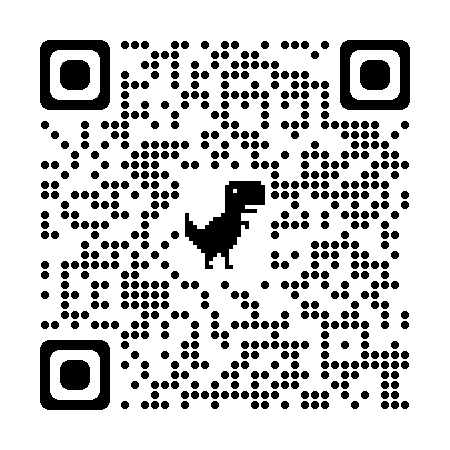 https://www.apsva.us/curriculum/program-of-studies/
High School Information
Virginia High School Graduation Requirements
Vocabulary
Credit : You receive 1 credit for passing a high school level class
Verified credit: You receive a verified credit when you pass the high school class AND the SOL for that class
Transcript: record of your grades, attendance, and test scores
Diploma Options
Standard Diploma:
22 credits total
5 must be “verified”
No language requirement
Advanced Diploma:
26 credits total
5 must be “verified”
Must take 3 years of a language or 2 years of one language, and 2 of another.
International Baccalaureate (IB)
Internationally recognized program of studies available at W-L with a focus on the global perspective 
Students who want to transfer submit a pre-IB application during the fall of 8th grade year; no application necessary if your neighborhood school is W-L.
Lottery system
Important when considering language and math courses 
Students must have 2 consecutive years of language in middle school (start in 7th grade) and be in Algebra 1 or higher in 8th grade
IB program does not include American Sign Language 

Refer to WL’s website for additional information.
https://wl.apsva.us/international-baccalaureate-program/
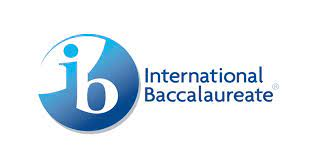 Thomas Jefferson High School for Science and Technology (TJHSST)
Fairfax County high school that emphasizes science, technology, engineering, and mathematics
Interested students apply in 8th grade
In order to be eligible to apply, students must:
End 7th grade with a final GPA of 3.5 or higher
8th grade - must take Algebra I Intensified or higher, Intensified Science, and Intensified English.
Eligibility requirements and admissions can change each year - to learn more, visit: https://www.fcps.edu/tjadmissions
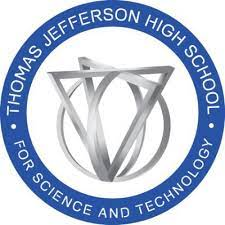 Arlington Tech
Rigorous, project based learning: Students collaborate on open-ended projects and apply classroom content to real-world problems and relevant questions.
Collaborative problem solving 
Prepares students for college courses and workplace 
Highly recommended to be in Algebra I in 8th grade
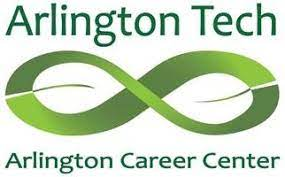 How do I choose my classes for next year?
How do I choose my classes for 7th grade?
You MUST choose your classes with your parent/guardian
You will use a Google Form
You will find the Google Form on the 6th Grade Counseling Canvas Page

Not enrolled in the Counseling Canvas page? 
Use this QR Code:
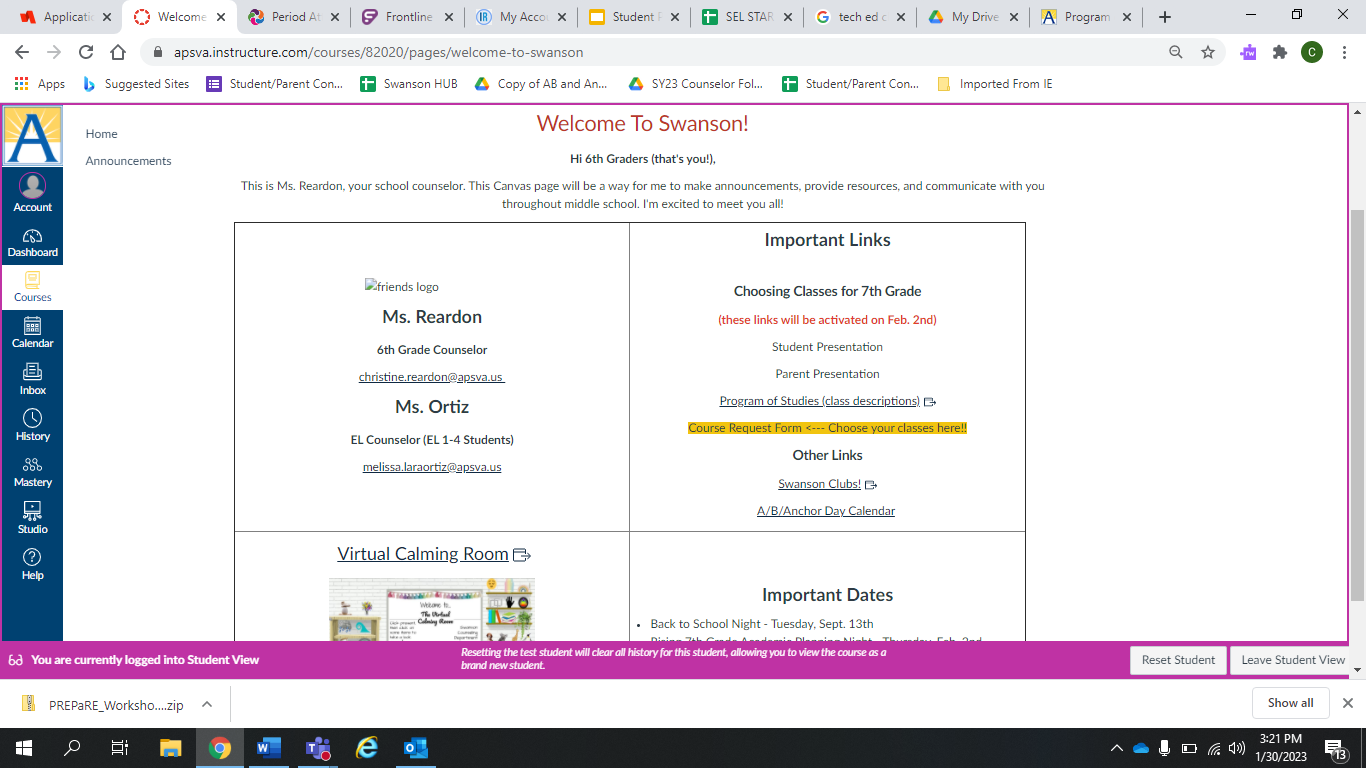 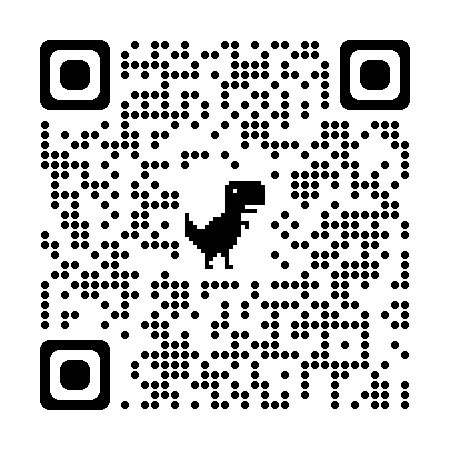 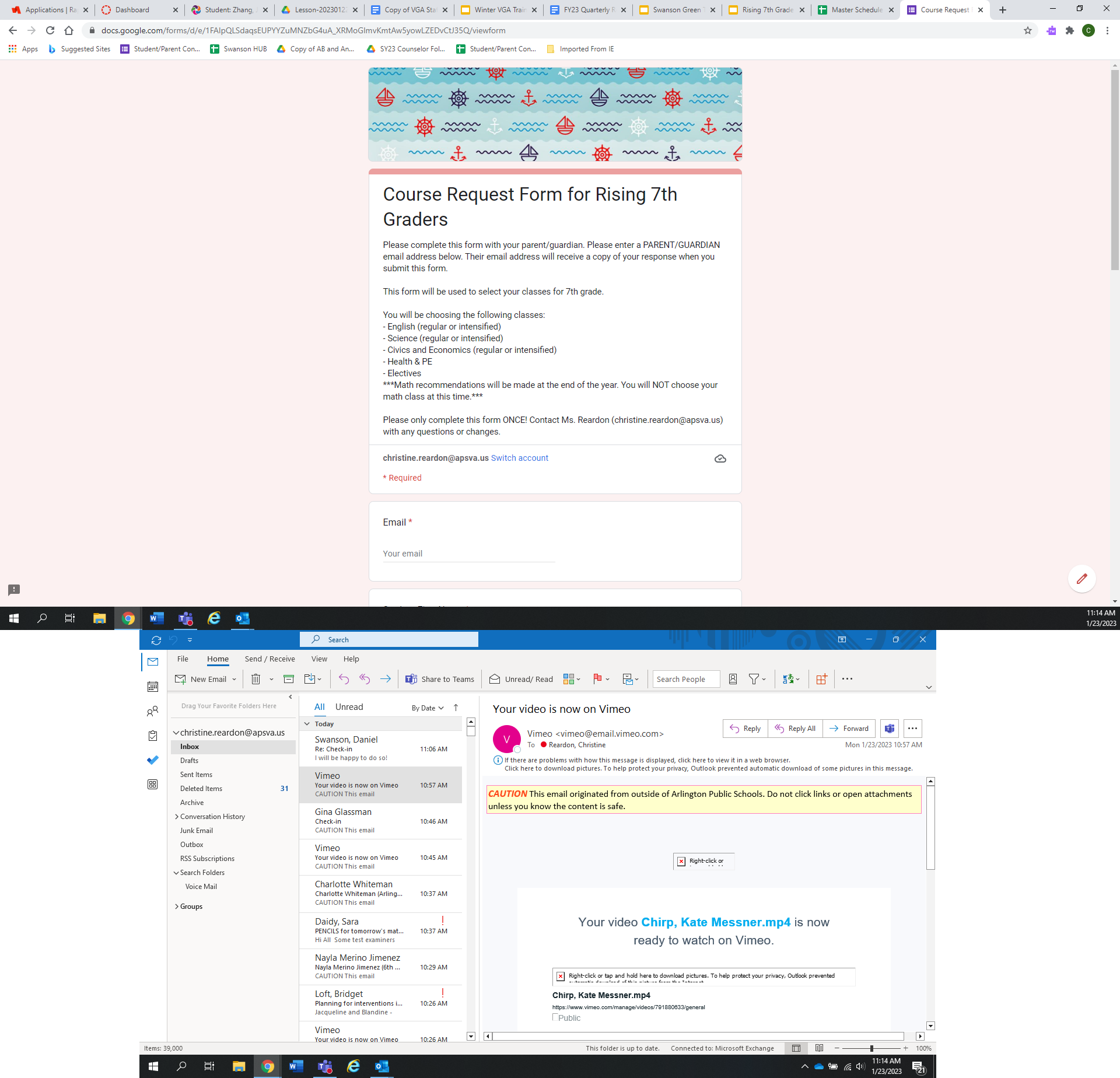 Choosing Classes for 7th Grade
Due February 23rd!
Parent/guardian email address
Next Steps
Students will make their course selections at home with a parent/guardian through a Google Form that will be available on the Counseling Canvas page
Due February 23rd
In June, families will receive information regarding math placement.
Questions?
General questions - contact your child’s counselor:
Michelle Wilkes (Schooners & Navigators teams) Michelle.wilkes@apsva.us 
Chrissy Reardon (Clippers team) Christine.reardon@apsva.us 
Math: Laura Partridge laura.partridge@apsva.us 
Reading: Cindy Chiu cynthia.chiu@apsva.us 
Gifted: Whitney Field whitney.field@apsva.us
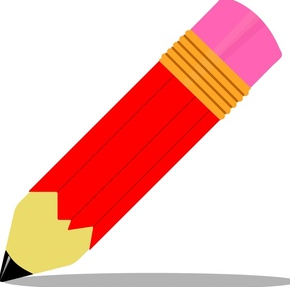